Your Paris Tour {Year}
{School Name Here}, Years {7 & 8}
{school name}
Paris Trip {Year}
Why book with Equity?
INSPIRING LEARNING EXPERIENCES FOR YOUNG PEOPLE
For us, a tour is more than just travelling to a new place, it’s the inspiring learning experiences you have when you get there. We use over 80 years of experience to deliver a tour that not only meets your needs but adds something that little bit different to make it an experience to be remembered.
{school name}
Paris Trip {Year}
Your Header
YOUR SUBTITLE
Here is some dummy content for your main paragraph of a standard page. Use this layout to provide info on the resort and any other relevant information. Use this layout to provide info on the resort and any other relevant information.
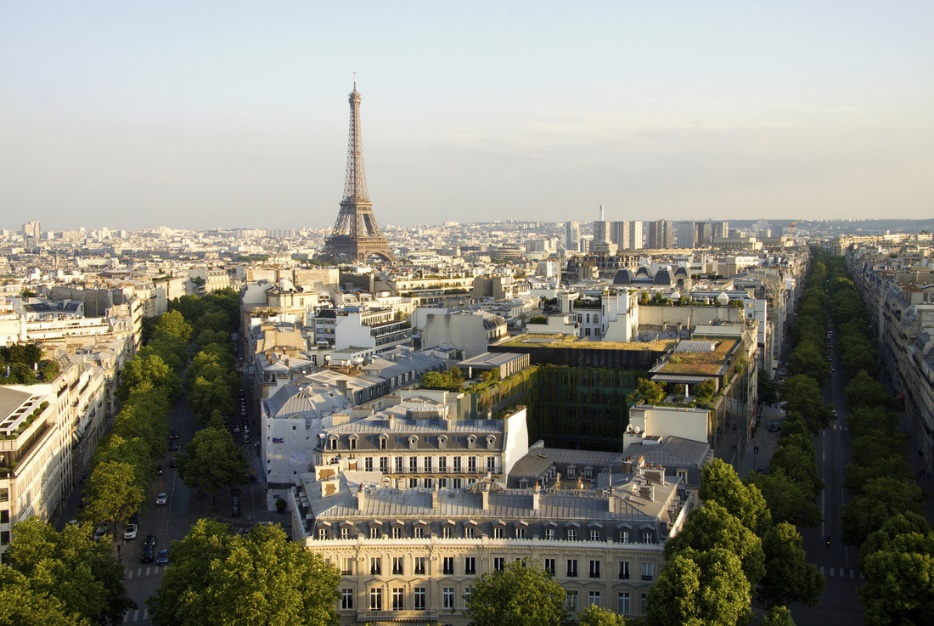 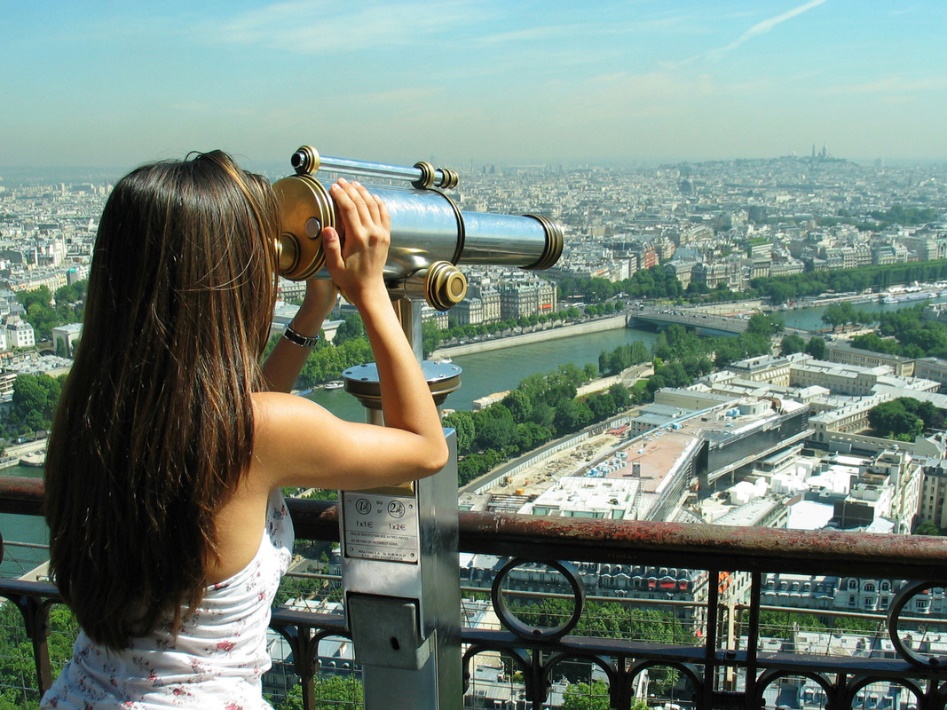 Where will we visit?
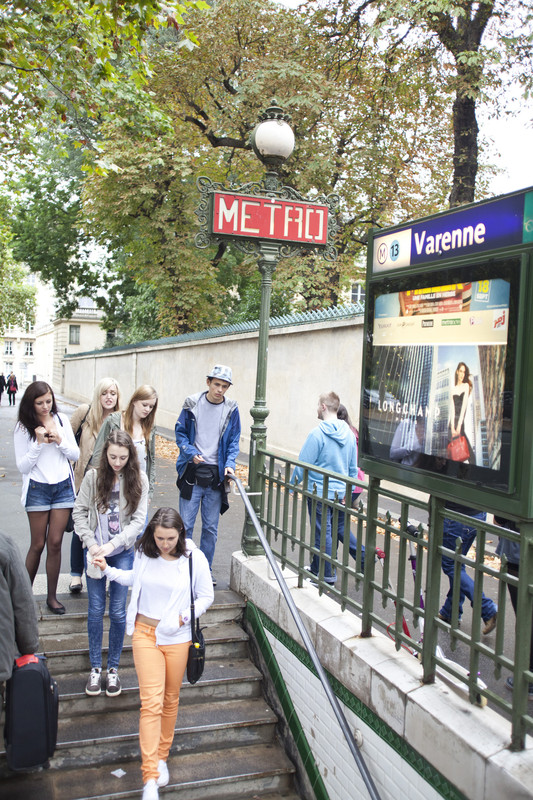 Cite de Sciences
Tour Montparnasse 
La Conciergerie
Les Invalides
Bateaux Parisiens
Eiffel Tower
Stade de France
Le Louvre
Pompidou Centre
Versailles Palace
Musée D'Orsay
Maison Europeene de 

Photographie
Musée des Artes Decoratif
Musée Rodin
Musée d'Artes Moderne
Pere Lachaise Cemetery
Musée de la Resistance
Parc Asterix
DisneyLand
Paris Trip {Year}
What are our Art & Design objectives?
Enjoy one of the most influential artistic centres of the world
Promote understanding of how art relates to place, context and culture
Identify how Picasso’s style changed from representation to abstraction
Photograph modernist architecture, analyse effects on the Parisian atmosphere 
Investigate how Impressionists painted everyday local society
Enhance cross-curricular understanding
Have fun discovering the creative world with your students
Paris Trip {Year}
What are our History objectives?
Explore the past at the city’s museums and landmarks
Tread in the footsteps of  French Revolutionaries
Witness the Eiffel Tower, great technological feat and emblem of the city
Be inspired by stories of heroism and resistance
Promote understanding of continuity and change
Enhance cross-curricular understanding
Have fun discovering darkest Parisian history
Paris Trip {Year}
Practise listening and speaking skills in everyday situations
Gain first-hand experience of French culture and society
Build on existing linguistic understanding
Develop a wider range of vocabulary
Apply linguistic knowledge and skills in new challenging settings
Learn to communicate with increasing confidence 
Read signs, shop in the market and have fun in French!
What are our Language objectives?
Paris Trip {Year}
What are our Maths objectives?
Investigate chaos theory
Estimate measurements
Identify construction of 3D shapes
Question the accuracy of a 4D cube
Explore the properties of ruled surfaces
Calculate audience numbers, percentages, fractions and decimals
Paris Trip {Year}
What are our Business Studies objectives?
Investigate commercial activities at Disneyland
Evaluate quality of French customer service
Identify French marketing strategies
Take a walking tour of Paris’s financial district
Visit the latest business exhibition
Consider locational factors of Paris as a business hub
Paris Trip {Year}
What are our Music objectives?
Increase self-confidence and develop performance skills
Broaden range of performance experiences
Build appreciation of different musical styles and traditions
Inspire and excite your students with new sights and cultures
Focus your pupils to extend their interest in music
Build team work and have fun interacting with fellow students
Paris Trip {Year}
What are our Science objectives?
Appreciate the relevance of historic discoveries in modern science
Reinforce learning through experimentation, observation and analysis
Explore creative and commercial applications of science
Recognise the importance of ethics and sustainability
Discover new and exciting career opportunities within science
Paris Trip {Year}
Insert additional information here
Paris Trip {Year}
Insert additional information here
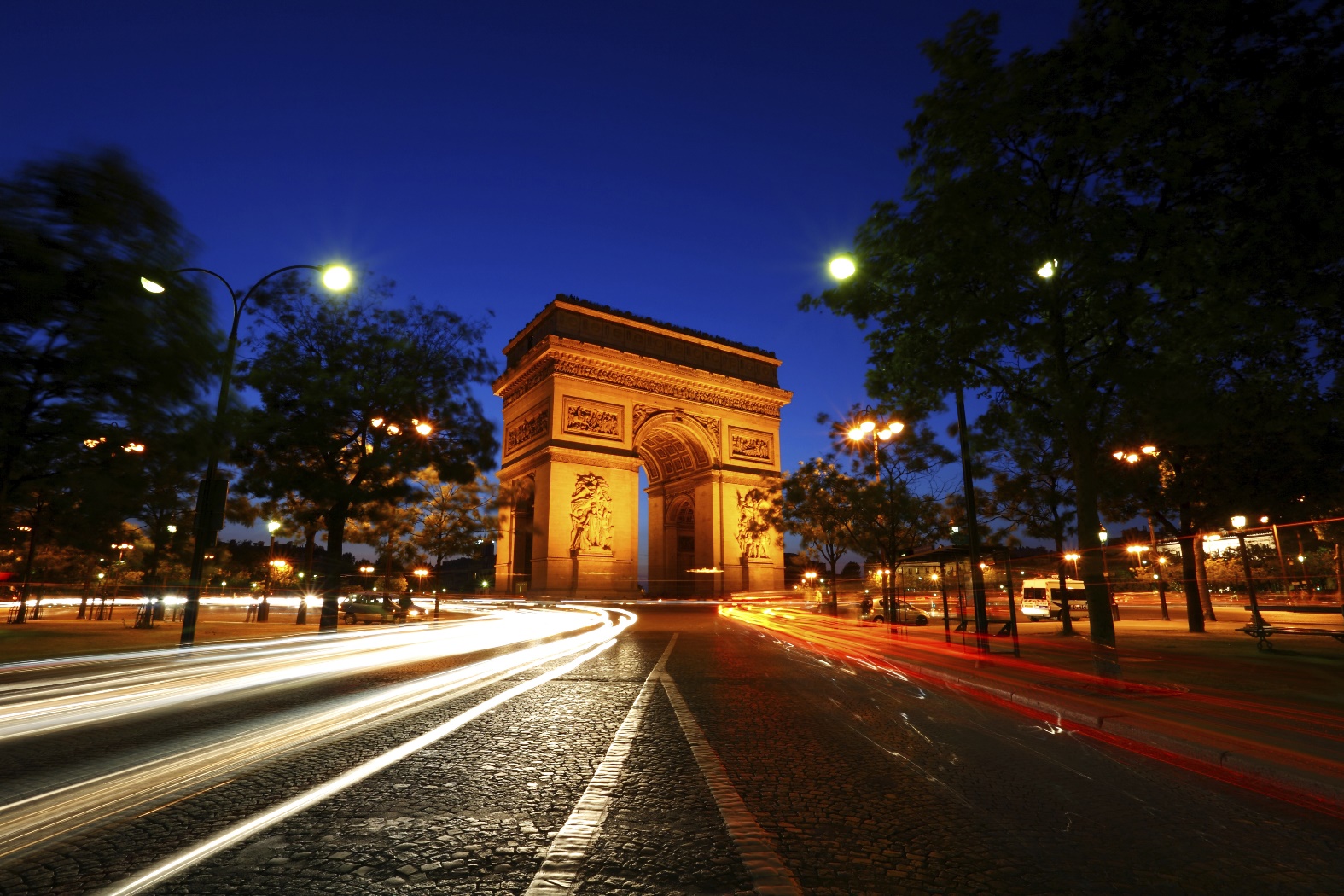